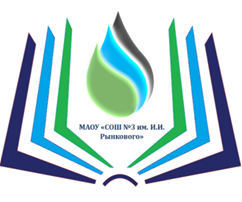 Приём в 1 класс
 2025-2026 учебный год
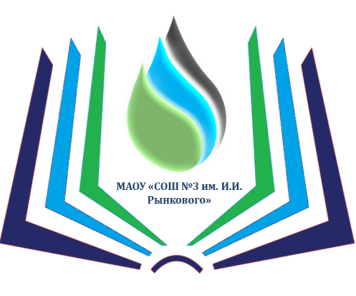 1 класс в 2025-2026 учебном году
В 2025-2026 УЧЕБНОМ ГОДУ ПЛАНИРУЕТСЯ ОТКРЫТЬ 3  ПЕРВЫХ КЛАССа НАПОЛНЯЕМОСТЬЮ 25 ЧЕЛОВЕК 
ПО УМК «Школа России» 
План приема в первые классы – 75 обучающихся 
Количество зачисленных детей  — 0 чел.
Количество вакантных мест  — 75 чел.
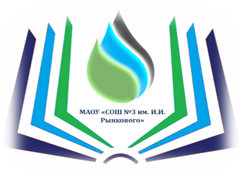 НОРМАТИВНЫЕ ДОКУМЕНТЫ
Федеральный закон от 27.07.2010 №210-ФЗ «Об организации предоставления государственных и муниципальных услуг»
Федеральный закон от 29.12.2012 № 273-ФЗ «Об образовании в РФ»;
Приказ Министерства просвещения Российской Федерации от 02.09.2020 № 458 «Об утверждении Порядка приема на обучение по образовательным программам начального общего, основного общего и среднего общего образования»
Приказ Министерства просвещения Российской Федерации от 30.08.2022 № 784 «О внесении изменений в порядок приема на обучение по образовательным программам начального общего, основного общего и среднего общего образования, утвержденный приказом Министерства просвещения Российской Федерации от 02.09.2020 № 458»
Приказ Министерства просвещения Российской Федерации от 23.01.2023 №47 «О внесении изменений в пункт 12 Порядка приема на обучение по образовательным программам начального общего, основного общего и среднего общего образования, утвержденного приказом Министерства просвещения Российской Федерации от 2 сентября 2020 г. № 458»
Закон Ханты-Мансийского автономного округа - Югры от 01.07.2013 №68-оз «Об образовании в Ханты-Мансийском автономном округе - Югре»
Приказ администрации города Мегиона от 27.02.2025 №113 «О подготовке и проведению приемных кампаний по зачислению в первые классы образовательных организаций города Мегиона на 2025-2026 учебный год»
Постановление от 04.02.2025 №176 "О закреплении муниципальных общеобразовательных организаций за конкретными территориями, в целях обеспечения приёма граждан в общеобразовательные организации для получения общего образования соответствующего уровня"
Правила  приема на обучение по образовательным программам начального общего, основного общего и среднего общего образования
Приём в 1 класс
Заявление о приеме на обучение и документы для приема на обучение, подаются одним из следующих способов:
лично в общеобразовательную организацию;
через операторов почтовой связи общего пользования заказным письмом с уведомлением о вручении;
в электронной форме (документ на бумажном носителе, преобразованный в электронную форму путем сканирования или фотографирования с обеспечением машиночитаемого распознавания его реквизитов) посредством электронной почты общеобразовательной организации или электронной информационной системы общеобразовательной организации, в том числе с использованием функционала официального сайта общеобразовательной организации в сети Интернет или иным способом с использованием сети Интернет;
с использованием функционала (сервисов) региональных порталов государственных и муниципальных услуг, являющихся государственными информационными системами субъектов Российской Федерации, созданными органами государственной власти субъектов Российской Федерации (при наличии), «Государственные и муниципальные услуги (функции)  https://www.gosuslugi.ru/ (далее – Портал).
Приём в 1 класс
Прием в первый класс общеобразовательной организации включает три процедуры:
подача электронного заявления родителями (законными представителями) детей (к заявлению возможно прикрепить электронные образы документов);
предоставление оригиналов документов в общеобразовательную организацию (в течении 3-х рабочих дней после подачи заявления);
принятие общеобразовательной организацией решения о зачислении ребенка в первый класс или об отказе в зачислении.
Этапы подачи заявлений
Обращаем Ваше внимание, что прием электронных заявлений и последующее предоставление документов в общеобразовательную организацию осуществляется в два этапа:
1 этап (25.03. – 30.06.) -  подача заявлений гражданами, чьи дети имеют преимущественное право при приеме в общеобразовательную организацию и чьи дети проживают на закрепленной территории.
2 этап (06.07. – 05.09.) – подача заявлений гражданами, чьи дети не проживают на закрепленной территории. Основные критерии приема: наличие свободных мест, дата подачи заявления (при наличии свободных мест).
Категории детей, имеющих преимущественное  право при зачислении
Категории детей, имеющих первоочередное право при зачислении в первый класс общеобразовательной организации, указаны в следующих документах:
детям, проживающим в одной семье и имеющим общее место жительства с их братьями и (или) сестрами, обучающимися в данной общеобразовательной организации,
детям сотрудника, погибшего (умершего) при выполнении задач в специальной военной операции либо позднее указанного периода, но вследствие увечья (ранения, травмы, контузии) или заболевания, полученных при выполнении задач в ходе проведения специальной военной операции, в том числе усыновленным (удочеренным) или находящимся под опекой или попечительством в семье, включая приемную семью либо в случаях, предусмотренных законами субъектов Российской Федерации, патронатную семью,
детям, указанным в части 6 статьи 46 Федерального закона от 7 февраля 2011 г. № 3-ФЗ "О полиции", 
детям сотрудников органов внутренних дел, не являющихся сотрудниками полиции, 
детям, указанным в части 14 статьи 3 Федерального закона от 30 декабря 2012 г. № 283-ФЗ "О социальных гарантиях сотрудникам некоторых федеральных органов исполнительной власти и внесении изменений в законодательные акты Российской Федерации"
Территории, закрепленные за МАОУ «СОШ №3 имени Ивана Ивановича Рынкового»
улица Заречная: 1, 1/1, 1/2, 1/3, 4, 15, 15/1, 17/1, 17/2, 19, 19/1, 19/2, 19/3, 21, 21/1, 21/2, 21/3, 25, 25/1, 25/2, 27, 27/1, 27/2, 27/3, 29, 29/1, 33, 35;
улица Нефтяников: 13, 14, 21/1, 22, 23, 27/1, 29;
улица Садовая: 9, 9а, 11, 13, 15/4, 16, 16/1, 17, 17/1, 18, 18/1, 18/2, 19, 19/1, 19/2, 20а,20/4, 21, 21/1, 21/2, 23, 24, 24/2, 25, 25а, 25/1, 25/3, 26, 26а, 27, 28/5, 29/1, 30/1, 30/4, 30/5, 33, 34, 35;
улица Чехова: 1, 1/1, 2, 6, 6а, 7, 8, 9а, 9б, 10, 11а, 11, 13, 15.
Подача электронного заявления в первый классродителями (законными представителями) детей
Подача заявлений в первые классы общеобразовательной организации в электронном виде через портал «Государственные и муниципальные услуги (функции)  https://www.gosuslugi.ru/ (далее – Портал).
К заявлению родитель (законный представитель) ребенка имеет возможность прикрепить электронные образы документов. Это не обязательное требование, а возможность.
 При обращении на Портал электронное заявление заполняется непосредственно родителем (законным представителем) ребенка.
Обращаем Ваше внимание, что посещение детьми занятий по подготовке к школе, организуемых в образовательных организациях как на платной, так и на безвозмездной основе, не является основанием для преимущественного приема в образовательную организацию.
Особенности подачи электронного заявления через Портал
На портале «Государственные и муниципальные услуги (функции)  https://www.gosuslugi.ru/ родитель (законный представитель) имеет возможность:
- получить информацию об услуге, в том числе о порядке ее предоставления,
- ознакомиться с формой заявления и документами, необходимыми для получения услуги,
- осуществить авторизацию на Портале для получения услуги,
- подать электронное заявление, необходимое для предоставления услуги,
- получить сведения о ходе и результате предоставления услуги.
	Для направления электронного заявления родителям (законным представителям) необходимо зарегистрироваться и авторизоваться на Портале. После авторизации родитель (законный представитель) имеет возможность войти в «Личный кабинет».
Особенности подачи электронного заявления через Портал
Для подачи электронного заявления родитель (законный представитель):
подтверждает согласие на обработку персональных данных;
- подтверждает факт ознакомления и согласия с условиями и порядком предоставления услуги в электронной форме;
- переходит по ссылке на экранную форму заявления;
- заполняет форму электронного заявления;
- при желании прикрепляет электронные образы документов (документ о регистрации ребенка по месту жительства, документ о регистрации ребенка по месту пребывания, справку 
о приеме документов для оформления регистрации по месту жительства, справку с места работы родителя(ей) (законного(ых) представителя(ей) ребенка (при наличии права внеочередного или первоочередного приема на обучение или другие документы, подтверждающие внеочередное, первоочередное или преимущественное право);
- подтверждает достоверность сообщенных сведений;
- отправляет заполненное электронное заявление и направляет заполненное заявление в единую автоматизированную систему;
- получает в «Личном кабинете» и по электронной почте уведомление, подтверждающее, что заявление принято на обработку.
Предоставление документов в образовательную организацию
Родители (законные представители), подавшие электронное заявление через Портал, могут получить уведомление о приглашении в общеобразовательную организацию и (или) о зачислении в первый класс общеобразовательной организации либо об отказе в зачислении в «Личном кабинете» на Портале.
В случае неявки родителя (законного представителя) в общеобразовательную организацию для подачи документов в установленные сроки, указанные в приглашении,  родитель получает уведомление об отказе в зачислении в общеобразовательную организацию на основании непредставления документов, ребенок выбывает из списка данной общеобразовательной организации.
Если родители (законные представители) не получили приглашение в общеобразовательную организацию до 3-х рабочих дней, они вправе обратиться в общеобразовательную организацию (по указанному на официальном сайте общеобразовательной организации номеру телефона) для получения информации о сроках рассмотрения заявления.
Предоставление документов в общеобразовательную организацию
Для приема в первый класс общеобразовательной организации родители (законные представители) предъявляют следующие документы:
копию документа, удостоверяющего личность родителя (законного представителя) ребенка;
копию свидетельства о рождении ребенка или документа, подтверждающего родство заявителя;
копию свидетельства о рождении полнородных и неполнородных брата и (или) сестры (в случае использования права преимущественного приема на обучение по образовательным программам начального общего образования ребенка в государственную или муниципальную образовательную организацию, в которой обучаются его полнородные и неполнородные брат и (или) сестра);
копию документа, подтверждающего установление опеки или попечительства (при необходимости);
копию документа о регистрации ребенка или поступающего по месту жительства или по месту пребывания на закрепленной территории или справку о приеме документов для оформления регистрации по месту жительства (в случае приема на обучение ребенка или поступающего, проживающего на закрепленной территории);
копию заключения психолого-медико-педагогической комиссии (при наличии).
Требование предоставления других документов для приема детей в первый класс не допускается.
Документы представляются лично родителем (законным представителем) ребенка при предъявлении оригинала документа, удостоверяющего личность родителя (законного представителя), либо оригинала документа, удостоверяющего личность иностранного гражданина и лица без гражданства в РФ, непосредственно в общеобразовательную организацию в сроки, указанные в приглашении общеобразовательной организации. 
Иностранные граждане и лица без гражданства все документы представляют на русском языке или вместе с заверенным в установленном порядке переводом на русский язык.
Основания для отказа в приёме документов
Обращаем Ваше внимание, что основаниями для отказа в приеме документов для зачисления в образовательную организацию являются:
обращение лица, не относящегося к категории заявителей;
подача заявления в период, отличающийся от периода предоставления услуги;
непредставление в образовательную организацию документов, необходимых для получения услуги;
отсутствие свободных мест в образовательной организации;
наличие в электронной системе заявления, содержащего идентичные данные ребенка (идентичные фамилию, имя, отчество (при наличии), дату рождения и реквизиты свидетельства о рождении ребенка);
возрастные ограничения (при зачислении в первые классы): получение начального общего образования в образовательных организациях начинается по достижении детьми возраста шести лет и шести месяцев при отсутствии противопоказаний по состоянию здоровья, но не позже достижения ими возраста восьми лет.
отсутствие свободных мест в образовательной организации. При получении родителями (законными представителями) уведомлений об отказе в зачислении во все выбранные образовательные организации родитель (законный представитель) может обратиться в департамент образования администрации города Мегиона, на территории которого проживает ребенок, для получения информации о наличии свободных мест в образовательных организациях.
ВАЖНО!
	Родителям (законным представителям) детей, не достигших к 1 сентября текущего года 6 лет 6 месяцев и в возрасте более 8 лет, необходимо обратиться в Департамент образования администрации города Мегиона, улица Садовая, дом 7,  ( отдел по общему образованию) для написания заявления на получение разрешения для обучения ребенка в 1 классе в возрасте менее 6,6 лет или более 8 лет.
	При себе иметь оригиналы и копии следующих документов:
Документ, подтверждающий отсутствие медицинских противопоказаний для обучения в школе в более раннем/позднем возрасте (справка, заключение, или иной медицинский документ в котором указано, что медицинских противопоказаний для обучения в школе нет);
Документ, удостоверяющий личность родителя (законного представителя);
Свидетельство о рождении ребенка.
ГРАФИК ПРИЕМА ДОКУМЕНТОВ:
понедельник - пятница: с 09.00 до 12.00, с 14.00 до 16.00
суббота, воскресенье: выходной
кабинет № 213

Приём документов от родителей (законных представителей) 
ведет системный администратор, секретарь учебной части 
Мальчева Ирина Ильинична
[Speaker Notes: Слайд 28.

Обращаем Ваше внимание, что документами, подтверждающими проживание ребенка на закрепленной территории, являются:
- свидетельство о регистрации ребенка по месту жительства (форма № 8);
- свидетельство о регистрации ребенка по месту пребывания (форма № 3);
- паспорт одного из родителей (законных представителей) с отметкой о регистрации по месту жительства;
- справка о регистрации по форме № 9 (равнозначно выписка из домовой книги) с данными о регистрации ребенка и (или) его родителя (законного представителя) и (или) данными о правоустанавливающих документах на жилое помещение, выданных на имя ребенка и (или) его родителя (законного представителя);
- документы, подтверждающие право пользования жилым помещением ребенком и (или) его родителем (законным представителем) (свидетельство о государственной регистрации права собственности на жилое помещение, договор безвозмездного пользования жилого помещения и др.).
Родители (законные представители) представляют один из перечисленных документов.
При предъявлении документов должностное лицо образовательной организации регистрирует полученные документы в журнале приема документов. Родителю (законному представителю) выдается уведомление о регистрации документов в журнале приема документов.]
Комплектование классов
Комплектование 1-х классов будет производиться 
в конце августа текущего года. 
Родительское собрание для родителей (законных представителей) будущих первоклассников состоится 
28.08.2025 года в 18.30 в актовом зале школы
Ответственный за прием в 1-й класс 
МАОУ «СОШ №3 им. И.И. Рынкового»:

Заместитель директора по УВР (начальная школа) — 
Хатипова Наталья Ивановна

Телефон: (834643) 3-32-17 (доб.124)
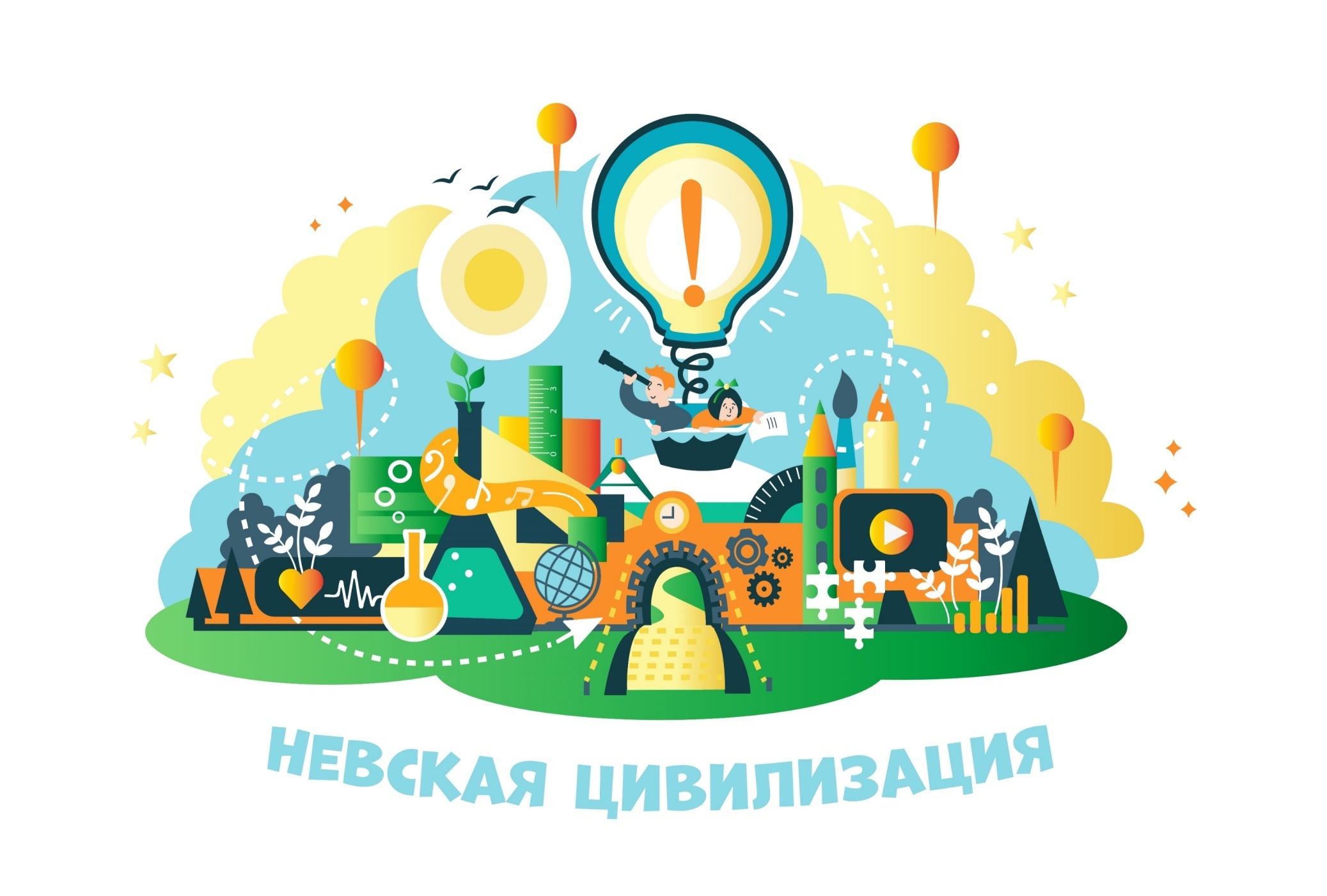 ЖДЕМ ВАС и ваших детей в нашей школе!